産業組織論A(8) 1次関数の限界収入
丹野忠晋
拓殖大学政経学部
2020年7月14日
講義の進め方．使い方
シラバスにある教科書を用意してください．自分のノートと筆記用具を用意してください
どちらの講義を受けてもOKです．teamsの会議に参加できないオンデマンド型の受講者の資料を解説します
次のページに講義のスライドと音声の画面が出てきたら以下のように行ってください．カーソルを持って行き【再生】を押してスライドを閲覧し音声を聞いてください．問題演習の部分や教科書を参照する部分は【一時停止】を押してノートで問題を解いてください．
アンケートと課題はBbの課題機能で提出してください。一回でOK。これ以外の提出方法は認めません。
2020/7/14
産業組織論A 8
2
収入
収入とは財を販売した対価として受け取る金銭

価格の変化，生産量の変化，収入の変化

当初の価格と数量からΔpとΔxだけ変化したとする

変化後の収入はこのように表現できる
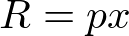 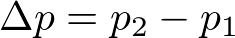 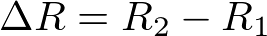 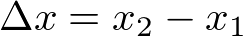 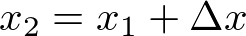 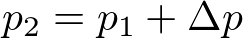 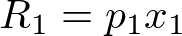 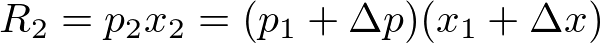 2020/7/14
産業組織論A 8
3
収入の増加
収入の増加は下になる


このΔxはゼロではない十分に小さい数
次の需要関数を考える

問1 数量がx=1からx=2に変化したときのΔx， Δp， ΔRを求めてください
問2 ΔRをp1Δx，Δpx1 ，ΔpΔxに分けてください
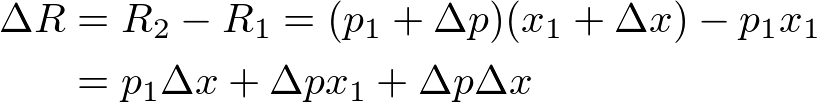 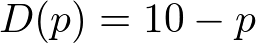 4
2020/7/14
産業組織論A 8
収入変化の図解
収入の増加は緑引く赤
その残りは３つのパートに分かれる
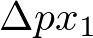 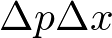 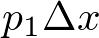 縦の長い長方形の上の部分は小さな長方形と相殺される
収入の増加はp1ΔxとΔpx1近似できる
5
2020/7/14
産業組織論A 8
限界収入
Δxが十分に小さい正の数だと

問3 数量が2から4まで変化したときのΔRを求める
問4 問3で数量の変化が1の時の収入の変化は？
限界収入は生産量が1単位増加した際の収入増加

上の式から限界収入は次になる
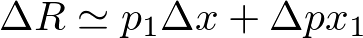 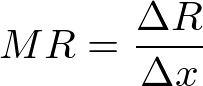 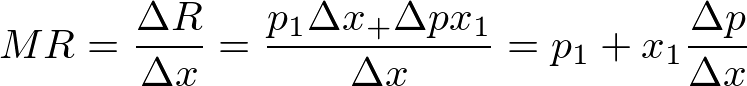 2020/7/14
産業組織論A 8
6
限界収入の公式
ここでp1をp，x1をxに書き改める


Δx≠0に注意．Δxが大きいときは近似に注意
価格が一定の時の限界収入は？
価格が一定Δp=0なので

価格一定のときの限界収入は
限界収入：
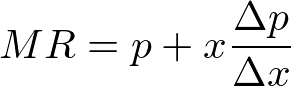 p
逆需要曲線P
10
収入の
増加=10
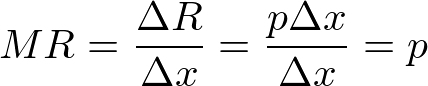 x
O
1
2
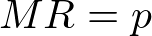 2020/7/14
産業組織論A 8
7
限界収入の図解
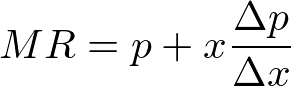 限界収入　　　　　　　　の二つの効果
数量変化がプラスならば価格変化はマイナスに注意
つまり一般の需要関数ではΔp/Δxはマイナス
pは生産量を1単位増やせば変化後の価格だけ収入増加
xΔp/Δxは生産量が増えると価格が下落するΔp/Δx
それに当初の生産量を掛けた分
だけ収入が減少することを意味
p
A
逆需要曲線P
p1
B
p2
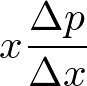 x
O
x2
x1
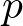 8
2020/7/14
産業組織論A 8
限界収入の例
pの部分を数量効果だと呼ぶ
xΔp/Δxの部分を価格効果と呼ぶ
p
A
逆需要曲線P
p1
B
p2
x
O
x2
x1
限界収入：
限界収入の公式：
価格一定の限界収入：
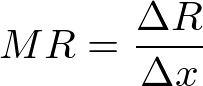 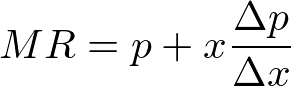 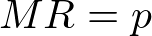 9
2020/7/14
産業組織論A 8
1次関数の限界収入1
p
10
次の逆需要関数を考える

この限界収入を生産量xから
限界収入の関数として表現するとどうなるか？
式よりp=10-xはΔp=-Δxだから

よって，MR=p+ xΔp/Δxから
P=10-x
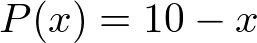 x
O
10
p1=10-x1とp2=10-x2からΔp=p2-p1
=(10-x2)-(10-x1)
=-(x2-x1)
=-Δx
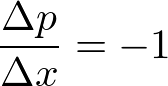 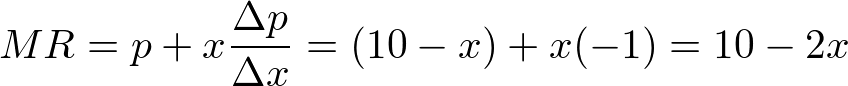 10
2020/7/14
産業組織論A 8
1次関数の限界収入2
p
10
よって，逆需要関数

の限界収入関数は下になる

そのグラフの限界収入曲線は図に示されている
限界収入関数は企業の生産量からその限界収入への関数です．そのグラフを限界収入曲線という
問5 逆需要関数P(x)=16-2xの限界収入関数を求めてください．逆需要曲線と限界収入曲線を描いてください
P=10-x
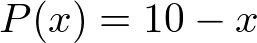 MR=10-2x
x
O
10
5
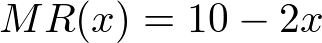 11
2020/7/14
産業組織論A 8
関数の最大化
価格100円のアイスクリームをx個売るお店の利潤最大化問題を考える
収入関数はR(x)=100x
費用関数はC(x)=x2/2
利潤の関数とは収入から費用を差し引いた値です

この式を平方完成すると
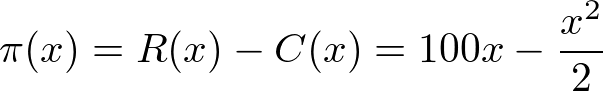 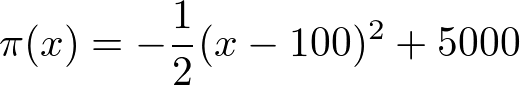 2020/7/14
産業組織論A 8
12
関数の最大・最小
生産量x*=100が利潤を最大にする生産量
π(x*)=5000が最大化された企業利潤
このx*を最大点という， π(x*)を最大値という


集合Xが実数の部分集合で，関数f:X→Rの最大値は
	f(x*)が最大値⇔すべてのxに対してf(x*)≧f(x)
です．このx*を最大点といいます
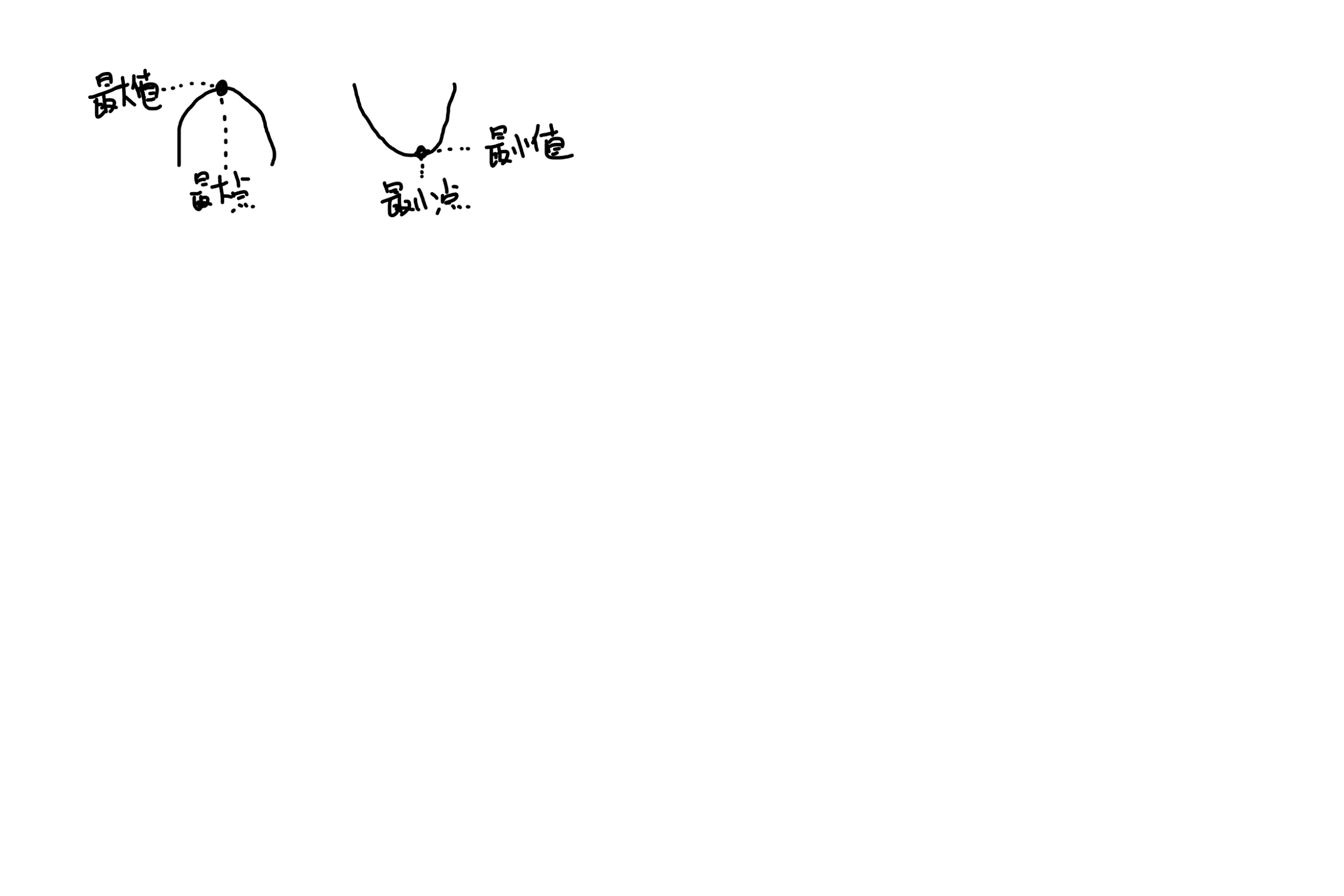 2020/7/14
産業組織論A 8
13
最大・最小の注意点
集合Xが実数の部分集合で，関数f:X→Rの最小値は
	f(x*)が最小値⇔すべてのxに対してf(x*)≦f(x)
です．このx*を最小点といいます
最大・最小について注意点があります
最大値（最小値）が存在するとは限らない
最大値（最小値）が存在するならば，ただ一つ
最大値（最小値）が存在するならば，最大点（最小点）は一つとは限らない
2020/7/14
産業組織論A 8
14
まとめ
収入の増加
限界収入
限界収入の公式
数量効果と価格効果
価格が一定のときの限界収入
逆需要関数が1次関数の時の限界収入
最大・最小化問題
最大値・最小値，最大点・最小点
2020/7/14
産業組織論A 8
15